Cloud Control for Azure with StreamOne Enterprise Solutions Platform
Agenda Overview
General Azure Challenges
How We Can Help
Our Platform and Services
Next Steps
Fundamental IaaS Challenges
Multiple Azure accounts some created outside of IT and no ability to consolidate usage.
Inability to aggregate Azure spend to benefit from tiered usage and support discounts.
Lack a single platform to manage cloud spend across  the organization.
Unable to advance business initiatives due to limited resources and skilled staff to full embrace cloud computing.
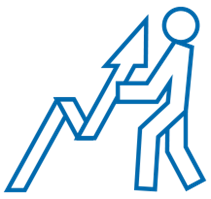 Why [Partner Name] Can Help You Gain Better Azure Cloud Control
We bring together StreamOne Enterprise Solutions Cloud Platform, value-added services and training resources to help address your Azure cost control and optimization needs. StreamOne Enterprise Solutions (SES) single platform offers you self-service access to comprehensive solutions from leading cloud service providers with interactive dashboards, analytics, and end-customer access and control.
The Solution: StreamOne Enterprise Solutions Cloud Platform
StreamOne uniquely provides you with the ability to manage industry-leading cloud infrastructure services for greater efficiency with dashboards, analytics, and end-customer access and control.
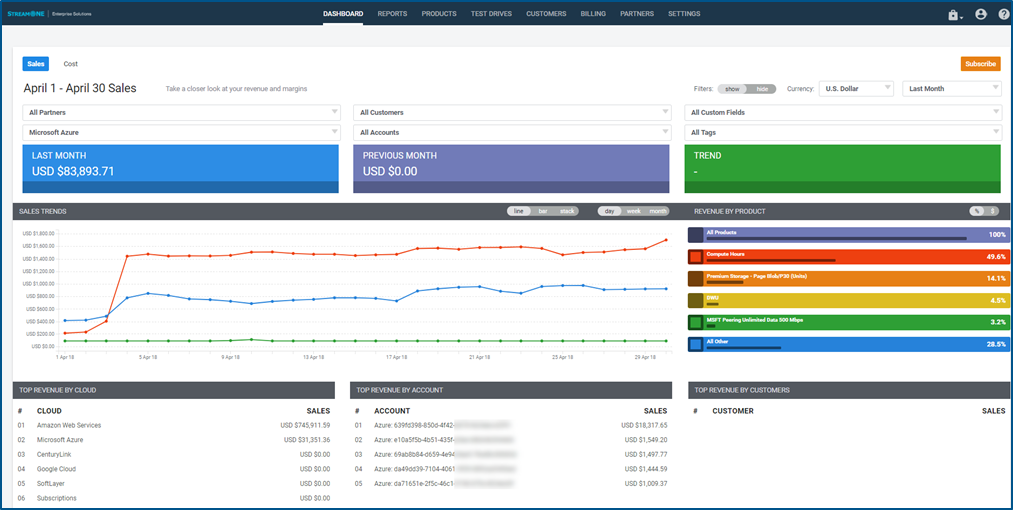 Centralizes accounts into consolidated billing model
Reduce account sprawl
Take advantage of compute and storage volume tiers
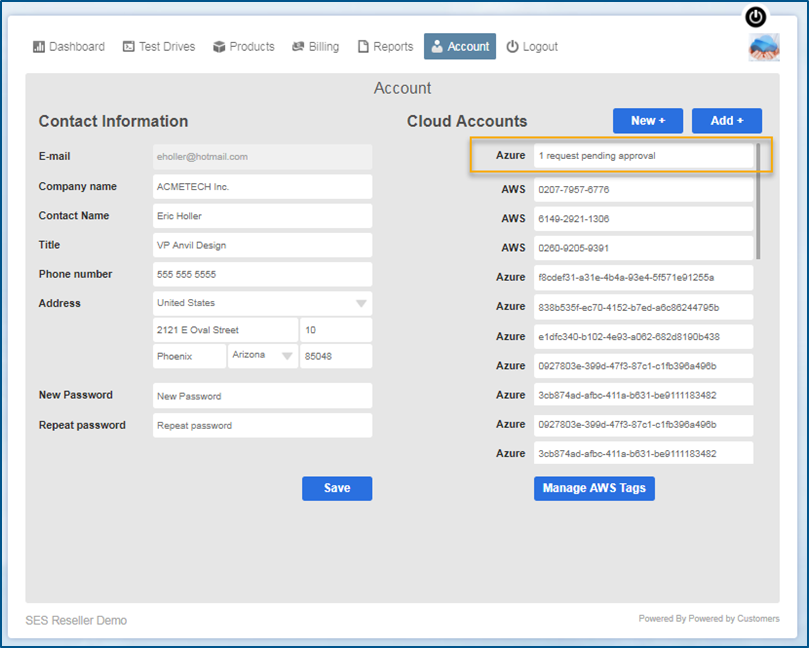 Accurately maps charge-back costs
Improve oversight/control of departmental spend 
Accurately assign and manage charge-back costs
Provides granular reporting for departmental level visibility
Streamlines management
Built-in approval based workflows with customizable templates
Easy migration of existing and new accounts
Department level self-service portal for provisioning requests
Centralize Spend and Create Governance
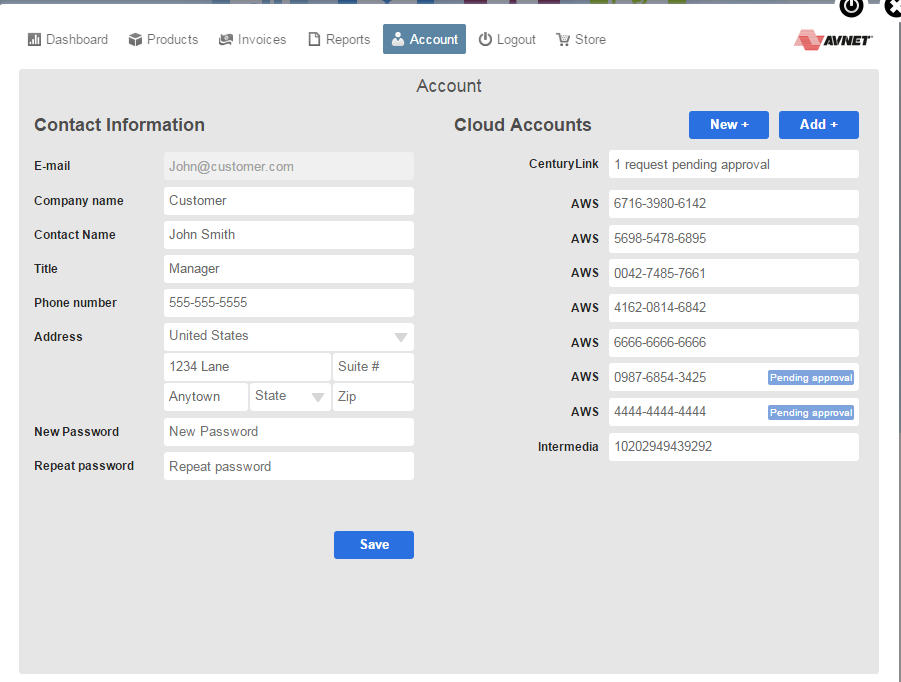 Single end-user admin to activate new accounts
Infinite number of accounts
Easy to link in active accounts
Easy to activate new Azure accounts
Creates consolidation of Azure bill to leverage support and volume clips
Need Azure Screen Shot
Possible Corporate Governance Policy Enhancements
One or more administrator(s)
All Azure accounts are activated by the administrator
Create process to request and activate new Azure accounts
Administrator retains Root Credentials; creates IAM roles for users in an account
Benefits With StreamOne Enterprise Solutions Platform
After
Before
Organized Azure spend with corporate governance policy
Improve oversight/ control of dept. spend 
Gain visibility and accountability of cloud spend across the organization.
Unorganized Azure spend and tracking
No visibility to understand usage and  control spend across the organization
No ability to accurately chargeback department spend
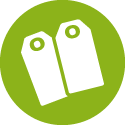 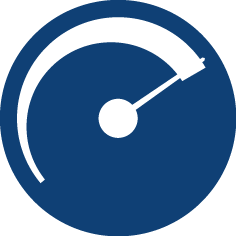 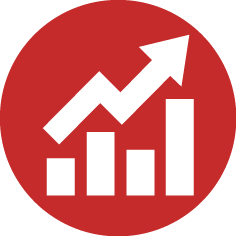 1. Centralize spend  into a consolidated billing model and create governance to control costs
2. Proactively manage with self-service dashboard,  reporting and analytics capabilities
3. Gain control of IaaS spend across multiple cloud providers leveraging a single platform
Cloud Services to Achieve Business Outcomes
Assess
Migrate
Optimize
Manage
Understand Business Readiness
Gain Alignment of Business Goals
Reduce Complexity
App migrations to, from and within public (AWS/Azure), private, hybrid cloud
Flexible support models
Cloud Planning and Strategy  Workshops
Cloud Design & Implementations
Lower Risk
Old Database to New Database Migration
Workload Placement and Vendor-Specific (AWS & Azure) Assessments
Single portal service includes Service Desk, Support and Maintenance
Automation services to build & deploy private/hybrid cloud infrastructure
Speed Time to Results
Source Data to Target Data Migration, Translation and Archival
Manage assets deployed across public and private cloud environments
Integration services to/from ITSM, ITOM, and Automation platforms
Next generation data center transformation
VMware optimization and upgrade assessments
VMware Implementations
Microsoft Azure EA/PAYG to CSP
End-to-end across apps, middleware and databases
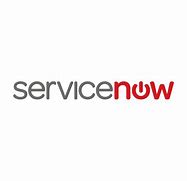 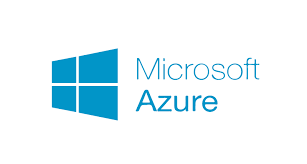 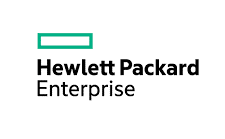 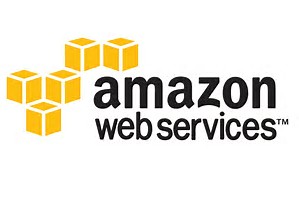 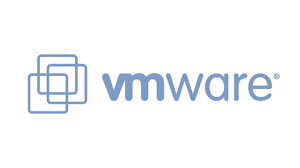 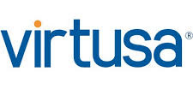 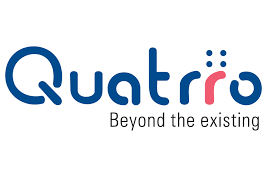 Up-skill Your Team with IT Training & Certification Courses
Official Vendor Training for the top technologies and brands via flexible delivery offerings combining instructor-led and self-paced options
Instructors with real world experience
Internal capabilities supplemented by network of training partners worldwide
Public and Private classroom training in more than 80 countries
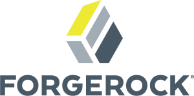 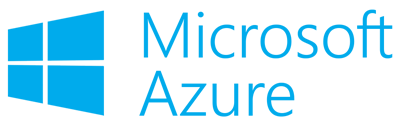 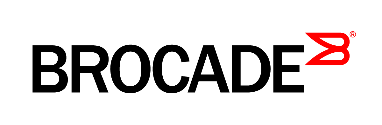 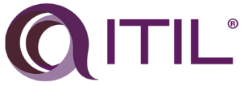 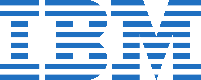 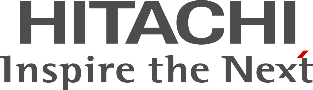 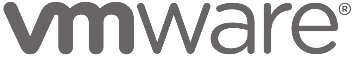 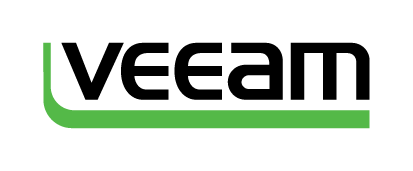 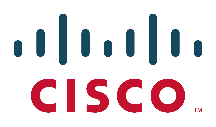 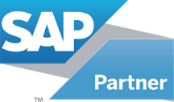 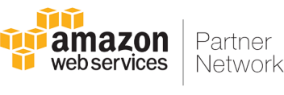 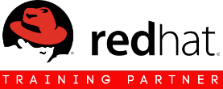 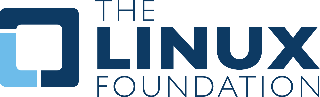 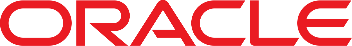 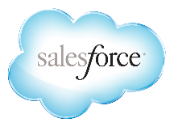 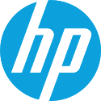 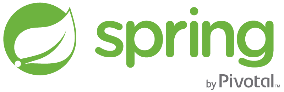 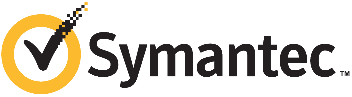 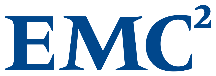 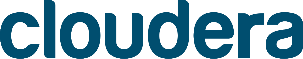 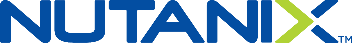 [Speaker Notes: Exit Certified]
Azure Training from ExitCertified
Whether you are new to Azure or a cloud professional looking to skill up across platforms, we offer courses teaching you everything from the fundamentals to implementation and how to architect Azure solutions. You’ll learn the skills needed to become an expert and certify on Microsoft Cloud Solutions.
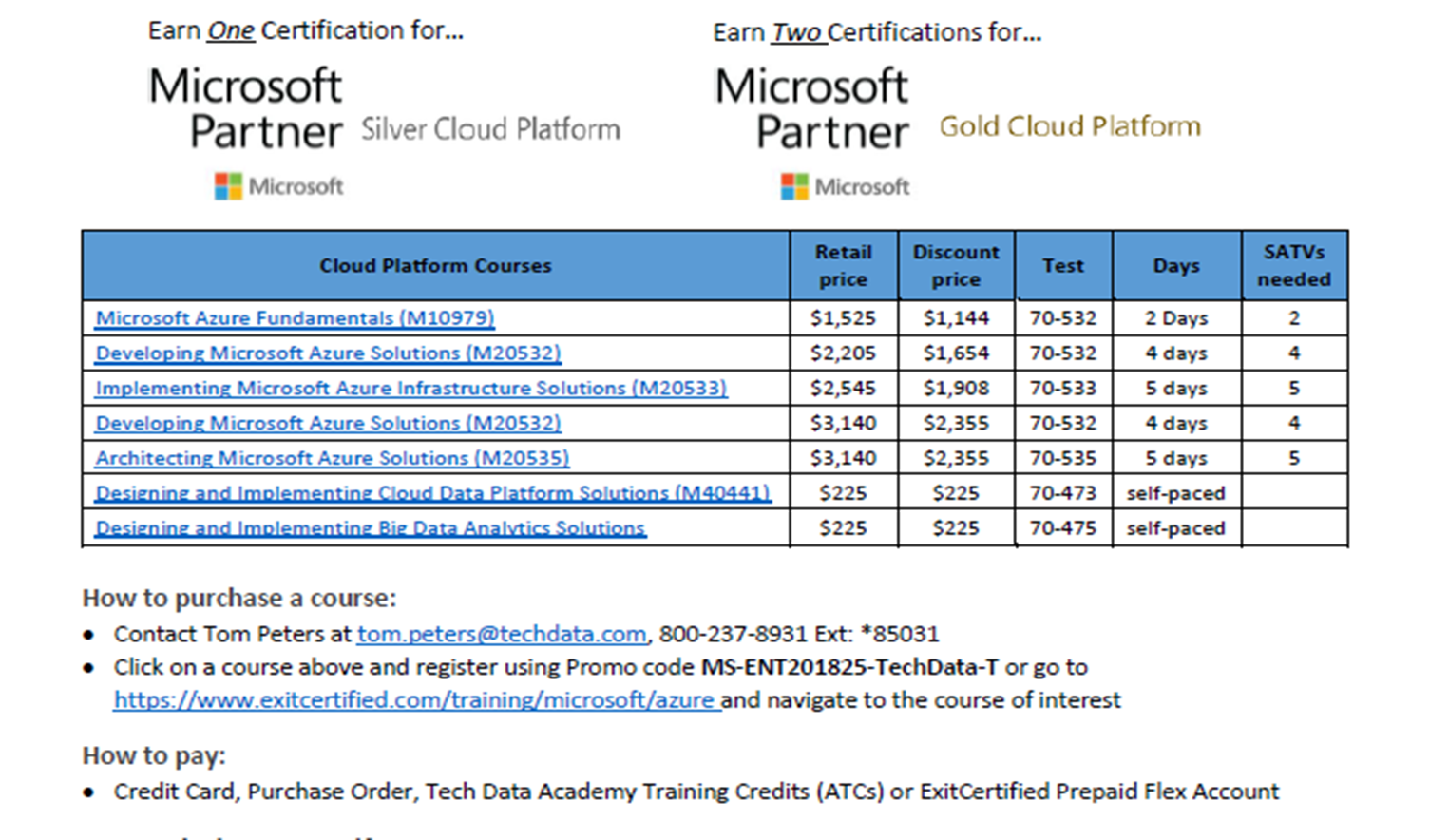 Sample of Courses Available
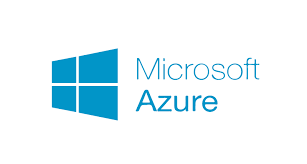 Next Steps
StreamOne Enterprise Solutions Demo
Platform Proof of Concept
Services Discovery and Scoping